NHS and social care workforce: meeting our needs now and in the future?
The King’s Fund
www.kingsfund.org.uk/think
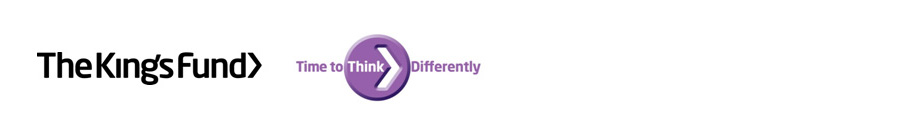 This slidepack describes:
The current workforce
Emerging and future workforce gaps
Workforce challenges
Key messages
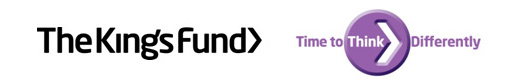 1. Current workforce
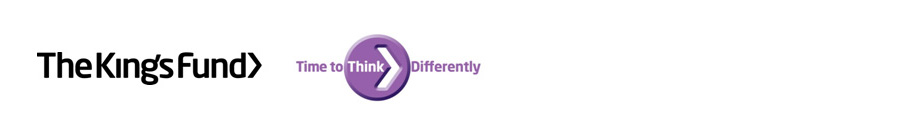 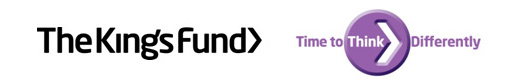 The health and social care workforce comprises...
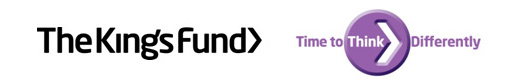 The workforce accounts for around 70% of expenditure for the average health and social care provider.
Source: House of Commons Health Committee 2007
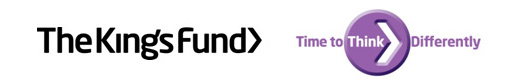 Approximately 42% of the social care workforce hold no formal care-related qualifications.
Source: Centre for Workforce Intelligence 2011
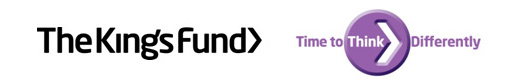 In 2011, 43% of all doctors in England were female – this may increase the demand for flexible, part-time and salaried posts in future.
Source: General Medical Council 2012
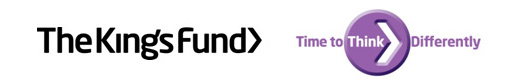 Women still lag behind in senior leadership roles.
Although women make up three quarters of the NHS workforce, they still remain under-represented in senior leadership roles. For example, only 37 per cent of foundation trust directors are women, and a minority of them are in chair or chief executive roles. Similar disparities are found in medical leadership across primary and secondary care.
Source: Health Service Journal 2013
2. Workforce challenges
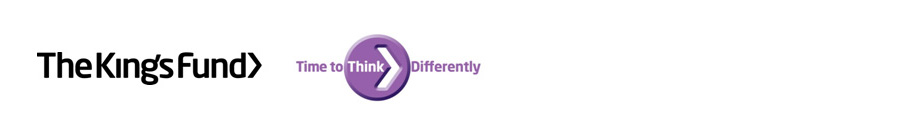 The health care workforce is relatively inflexible, with strong demarcation of roles and a working model centred around single episodes of treatment in hospital. However, those placing the greatest demand on services – both now and in the future – are older people with multi-morbidities.
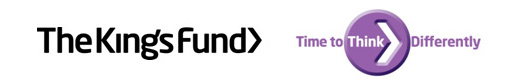 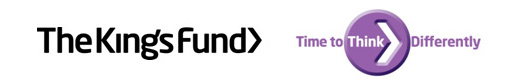 The need for community-based care is growing, but...
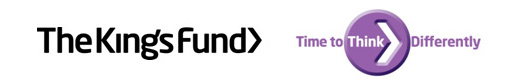 An increasing number of UK-trained doctors, nurses and allied health professionals choose to move abroad, particularly to Australia, New Zealand and other developed English-speaking countries. The number of doctors seeking to register in the United States is rising, as is temporary migration to Australia.
Source: Organisation for Economic Co-operation and Development (OECD) 2010
Every year since 2005/6, more nurses have left the UK than have arrived from abroad.
Source: Royal College of Nursing 2011
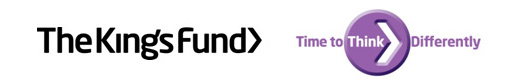 Currently, less than 5% of the 
£5 billion national training budget is allocated to continuing professional development for existing staff; the rest is spent mainly on those at the start of their careers.
Source: Imison et al 2009
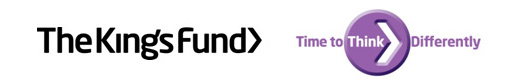 More of the training budget is spent on doctors than on nurses and allied health care professionals.
Source: The King’s Fund (2013) Calculations from national workforce data  (NHS Information Centre 2013)
and breakdown of training budget  (Imison et al 2009)
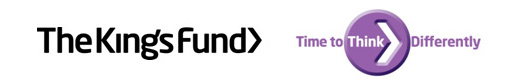 3. Prospective workforce gaps
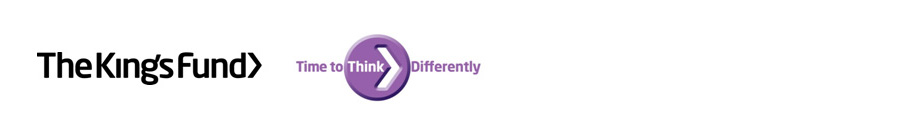 There is an oversupply of consultants in some specialities but an undersupply in others.
By 2021 there could be 16,000 fewer GPs than are needed.
Source: Royal College of General Practitioners 2013
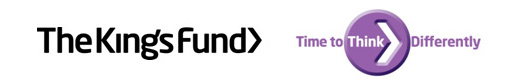 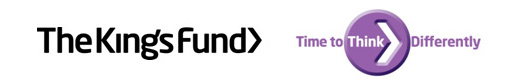 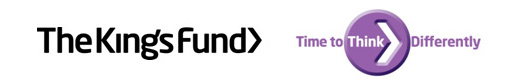 4. Nature of the work is changing
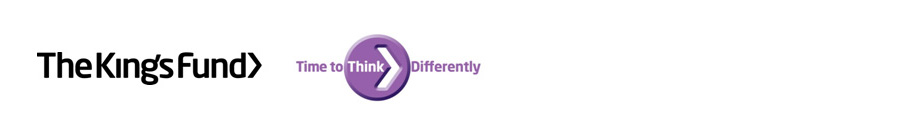 The number of people who develop multiple and complex diseases later in life is growing. Lifestyle factors, such as obesity and physical inactivity, are increasing the burden of chronic disease.
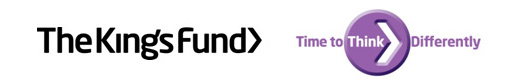 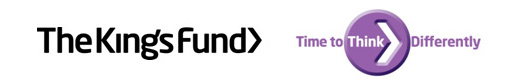 New medical and information technologies are changing the type of work done by professionals.
Source: Office of Communications 2008
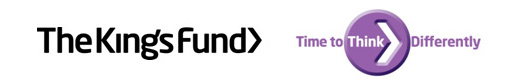 Technologies enable a different relationship between the professional and the patient.
Source: Office of Communications 2008
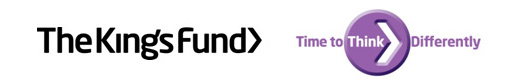 We must support self-care to minimise demand and empower patients.
A 5% increase in self-care could reduce demand for professional care by 25%, while a 10% decrease could increase demand for professional care by 50%.
Source: Sobel  2003
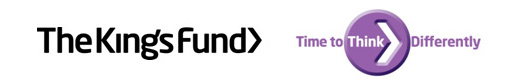 Engaged staff are likely to exert more influence over the use of standard processes, teamwork and the degree to which there is a culture of  improvement, all of which are factors influencing patient outcomes.
Source: The King’s Fund 2012
Key messages
Workforce and service design go hand in hand: the workforce must be aligned to the work, not the other way round.
Health and social care is a team game: developing effective teams is just as important as individual excellence.
Reverse the ‘inverse training and investment law’: some funding should be switched from training the most highly qualified professionals to training health care assistants and other unqualified staff.
Most of the future workforce is already working in the NHS: more of the training budget should be spent on continuing professional development of existing staff.
Support nationally, act locally: locally led change supported by a national framework is the best way to redesign the workforce.
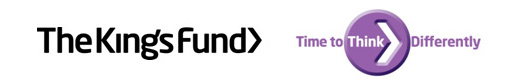 If you would like to know more:
Visit www.kingsfund.org.uk/think for guest blogs, videos and supporting data on trends.
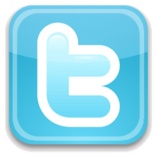 Follow us @thekingsfund or join the debate #kfthink
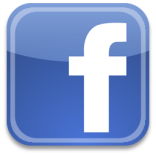 Like us on Facebook
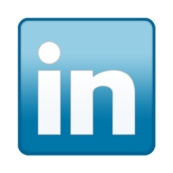 Follow us on LinkedIn
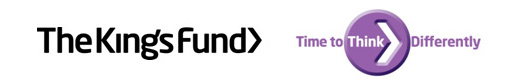